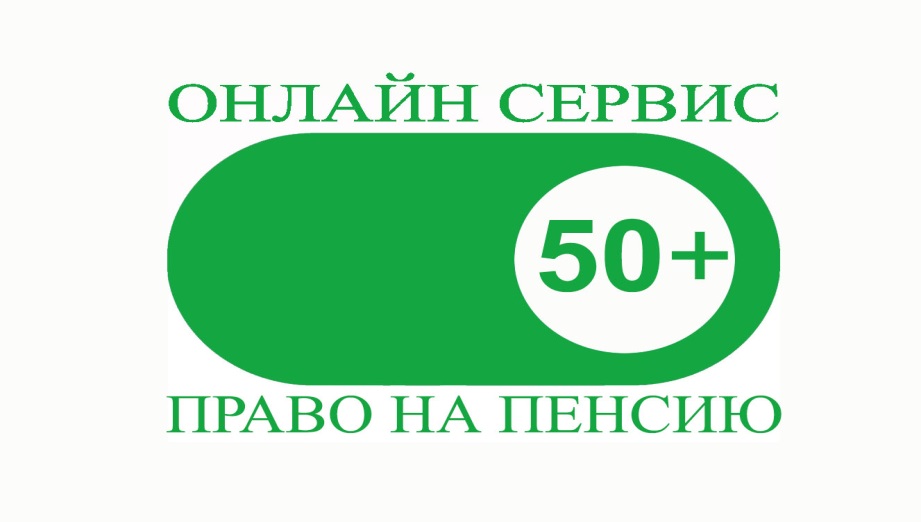 ОНЛАЙН СЕРВИС «ПРАВО НА ПЕНСИЮ 50+»
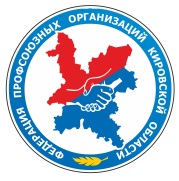 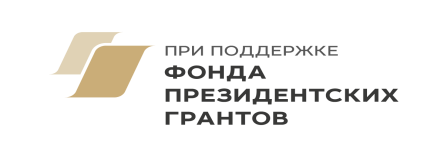 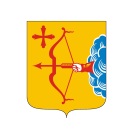 Актуальность проекта, целевая аудитория
1. Положительный опыт реализации предыдущих  проектов по защите прав предпенсионеров.
2. Востребованность освещения вопроса досрочного выхода на пенсию по п. 1. ст. 30 ФЗ от 28.12.2013 №400-ФЗ «О страховых пенсиях» (повышение пенсионного возраста).
3. Достаточное количество отказов ПФР в назначении досрочной страховой пенсии.
4. Низкая юридическая грамотность населения и боязнь обратиться самостоятельно в суд для защиты своих пенсионных прав.
Ключевые показатели:
1. Бесплатные юридические консультации граждан (не менее 450).
2. Бесплатные консультации по Горячей линии (не менее 110).
3. Бесплатное составление претензий, жалоб, заявлений и процессуальных документов (не менее 50).
4. Проведение обучающих семинаров и вебинаров (не менее 10), тем самым создание онлайн сервисов на базе районных библиотек.
5. Онлайн консультации через сайт, группы в социальных сетях, приложение Whatsapp.
Наши ресурсы:
1. Работа волонтёров по всей области (распространение листовок, буклетов, выступления на мероприятиях).
2. Информирование через рекламу в городском транспорте, СМИ, сайты, группы социальных сетей.
3. Презентации проекта в трудовых коллективах.
4. Работа горячей линии и юриста по адресу: г. Киров, ул. Московская, д.10.
5. Возможность обратиться за психологической помощью.
Самые популярные вопросы:
1. Возраст выхода на пенсию (стаж, коэффициент).
2. Условия выхода на досрочную страховую пенсию (п. 1 ст. 30 ФЗ-400 «О страховых пенсиях»).
3. Варианты выхода на пенсию досрочно (в случае сокращения с последнего места работы).
4. Размер пособия по безработице.
5. Законность увольнения предпенсионеров.
Особенности
1. Своевременность обращения за юридической помощью.
2. Нетипичность, сложность судебного дела.
3. Наличие наработанной судебной практики.
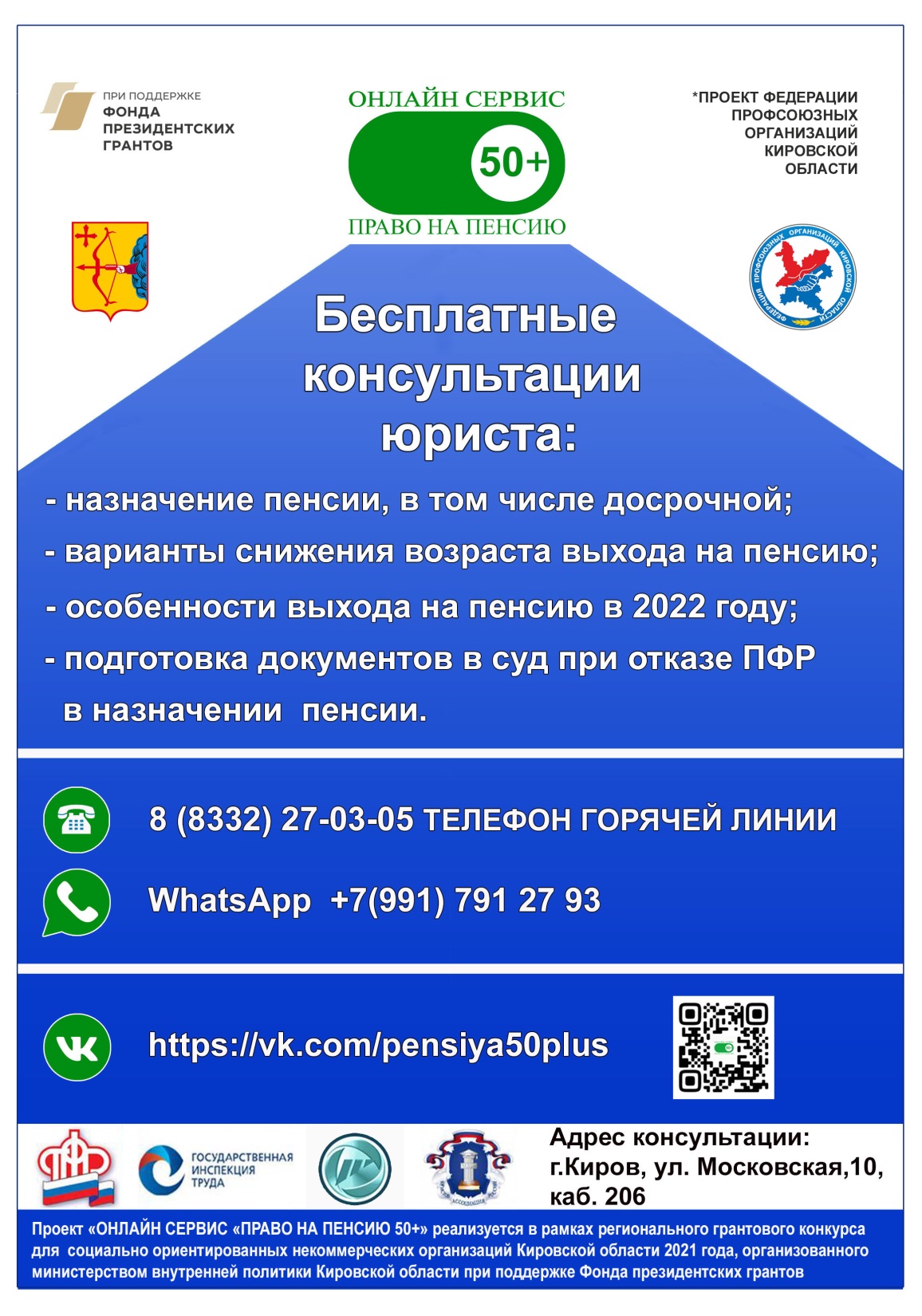 Седых Мария Ивановна
главный правовой инспектор труда-юрисконсульт
 Федерации профсоюзных организаций Кировской области
Телефон горячей линии: 
8 (8332) 27-03-05
г. Киров, ул. Московская, д.10, 
каб. 206, 
тел. 38-54-91